ФГУП НАУЧНО-ТЕХНИЧЕСКИЙ ЦЕНТР «АТЛАС»
Современный подход к обеспечению безопасности информационной инфраструктуры
Начальник центра компьютерной безопасности.
Сергей Андреевич Туманов
tumanov@atlas-nsk.ru
1
Цифровая эпоха
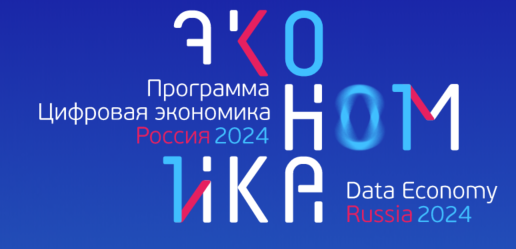 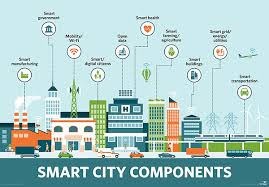 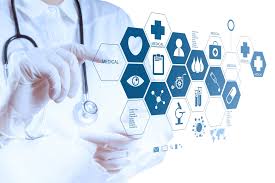 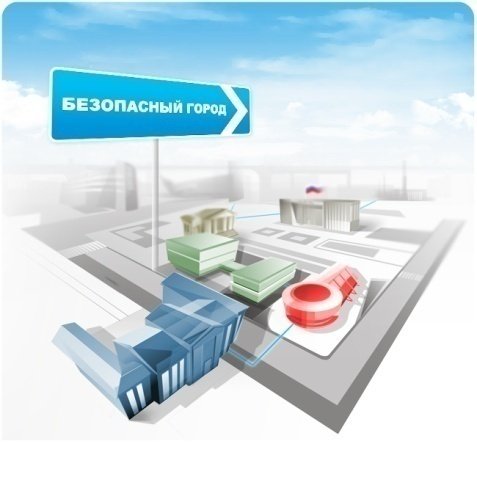 2
[Speaker Notes: На сегодняшний день развитие информационных технологий охватывает множество сфер жизнедеятельности каждого человека. Не исключением стало применение инновационных технологий в органах государственной власти и органах власти субъектов РФ. Спрос на использование информационных технологий в государственном управлении, бизнесе и многих других сферах возрастает с каждым днем и говорит, как о положительных факторах, так и отрицательных.]
Позитивные факторы
3
[Speaker Notes: Рассматривая позитивные факторы применения информационных технологий в деятельности органов государственной власти стоит отметить:]
Киберугрозы стали реальностью
4
[Speaker Notes: Безфайловая малварь не записывает на жесткий диск какой-либо тип файла и выполняет все свои действия «в воздухе», т.е. в памяти.
Государства будут использовать APT-группировки
Государства будут формировать кибервойска для защиты своих интересов и интересов своих граждан.]
Госрегулирование в области ИБ
Приоритет – защита государственных ресурсов, промышленных предприятий и объектов ТЭК, которые становятся приоритетной целью киберпреступников.
Указ Президента РФ от 31.12.2015 г. № 683 «О Стратегии национальной безопасности Российской Федерации»
Совершенствование системы выявления и анализа угроз в информационной сфере, противодействие им.
ФЗ № 187 от 26.07.2017 г. «О безопасности критической информационной инфраструктуры Российской Федерации»
Неисполнение – лишение свободы до 10 лет.
Программа «Цифровая экономика»
ИБ – основной инфраструктурный элемент цифровой экономики
Средний срок простоя государственных информационных систем в результате компьютерных атак –  1 час к 2024 г.
5
[Speaker Notes: Вступает в силу законодательство по безопасности Критической информационной инфраструктуры (187-ФЗ и др). 
ЦБ становится регулятором в области информационной безопасности для финансовых организаций.
Импортозамещение, усиление требований к средствам ИБ, ужесточение требований к лицензиатам по защите информации.
Вступление в силу (или перенос) “Закона Яровой”.
С 25 мая 2018 г. начнет применяться Европейский регламент GDPR (Общие положения о защите данных]
НАУЧНО-ТЕХНИЧЕСКИЙ ЦЕНТР «АТЛАС»Ключевые направления и клиенты
SOC и ГосСОПКА

Создание систем обнаружения        и предотвращения кибератак           по требованиям регуляторов                           и с учетом лучших практик
Защита критически важных информационных систем

Создание систем защиты ЦОД  АПК Безопасный городАСУ ТП, ИСПДн, ГИС, КИИ
Производство

СКЗИ
Средства подавления сотовой связи
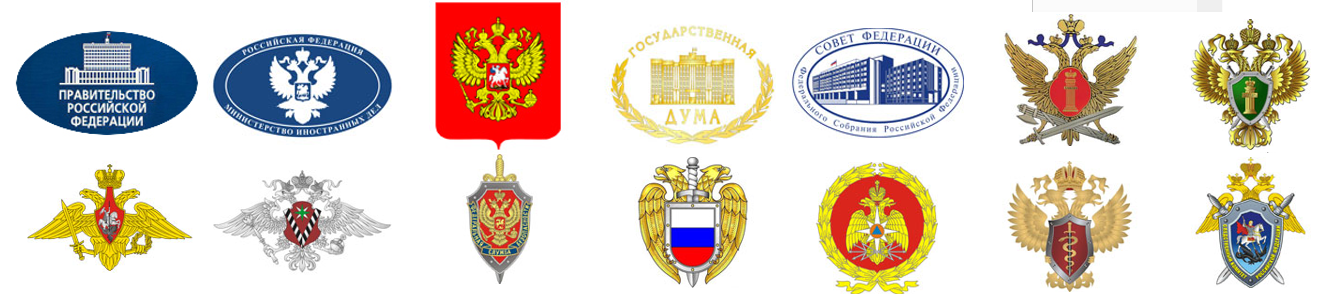 6
Защита критически важных информационных систем
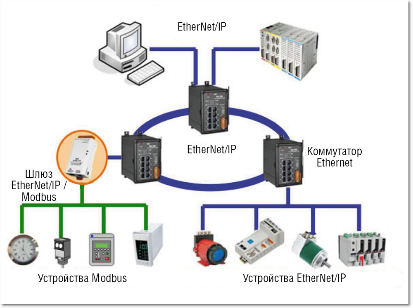 КСИИ, АСУ ТП КВО, КИИ
	КСИИ, приказ ФСТЭК №31, 239
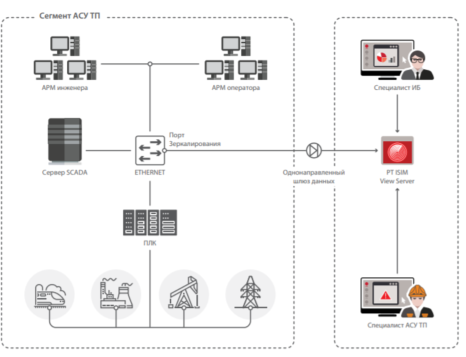 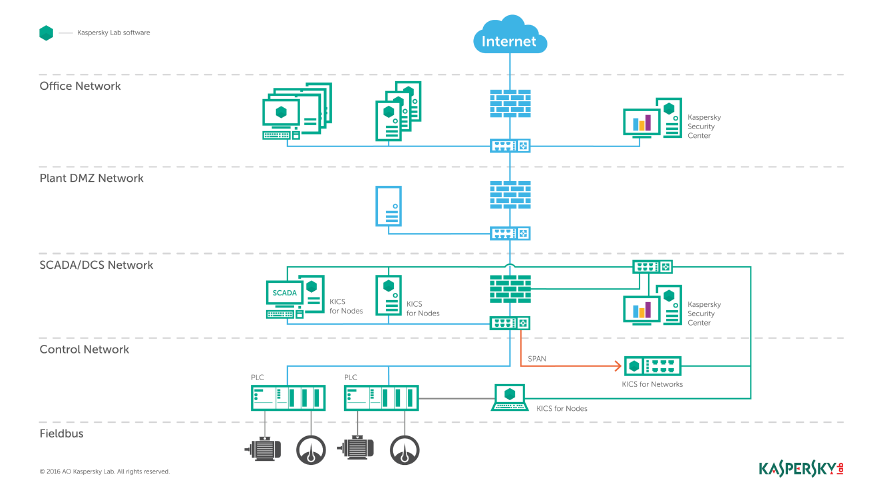 7
Защита критически важных информационных систем
Защита ИСПДн, ГИС, СТО БР ИББС и т.д.
Правительство, медицина, образование
Приказ №21,17,239
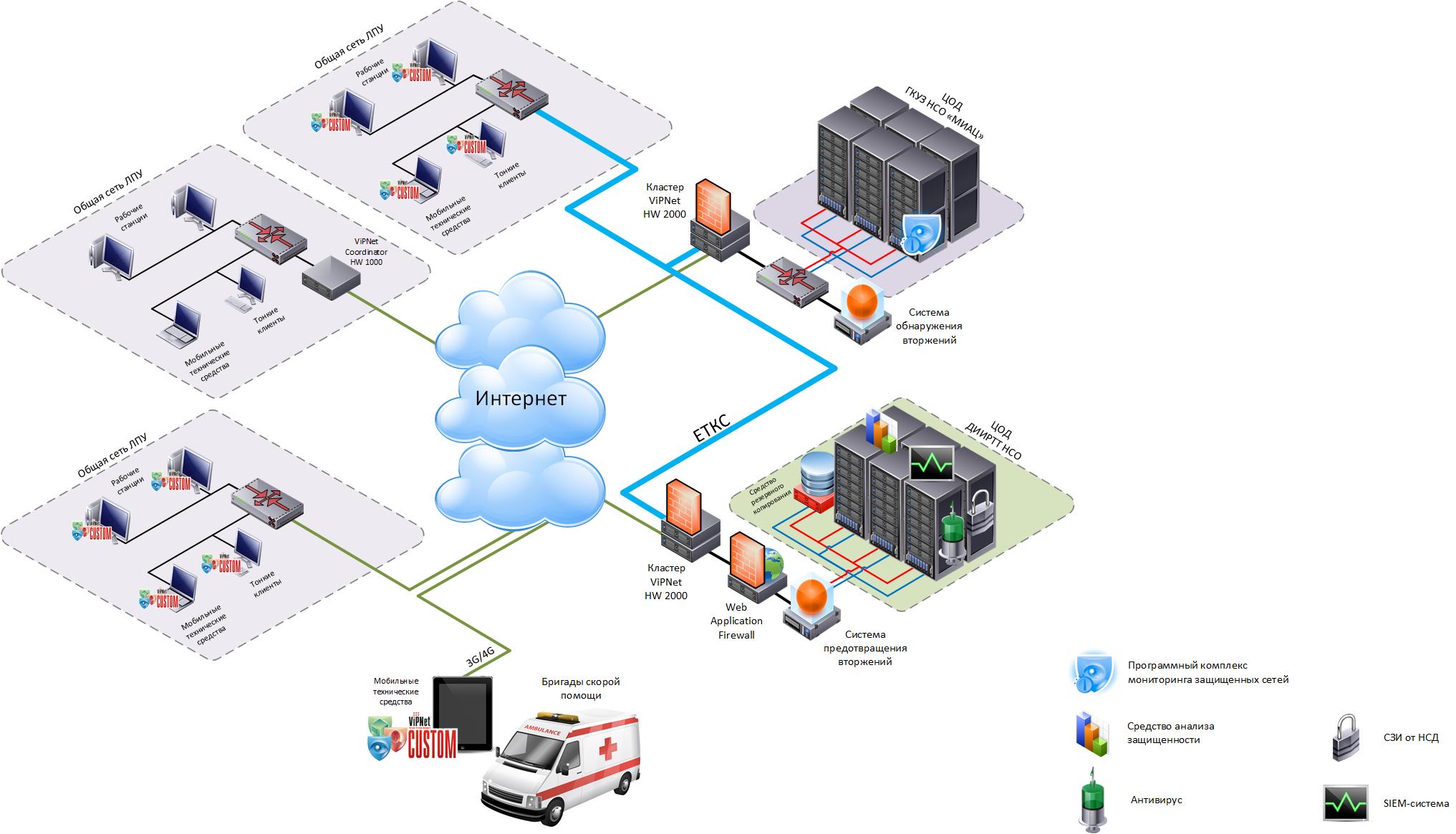 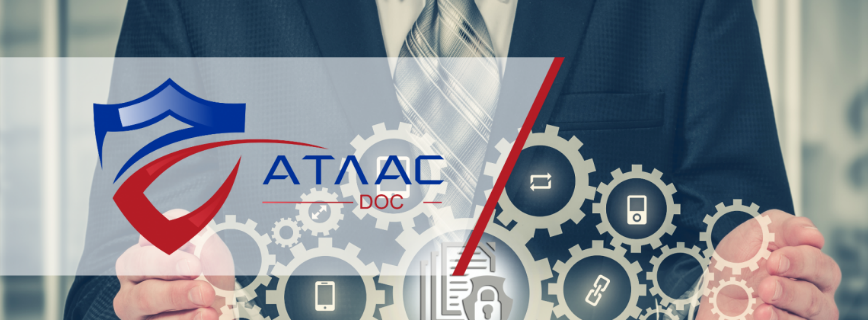 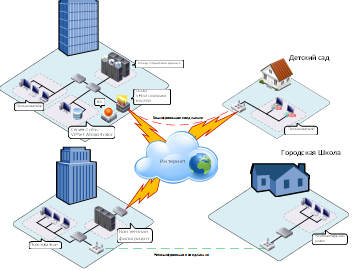 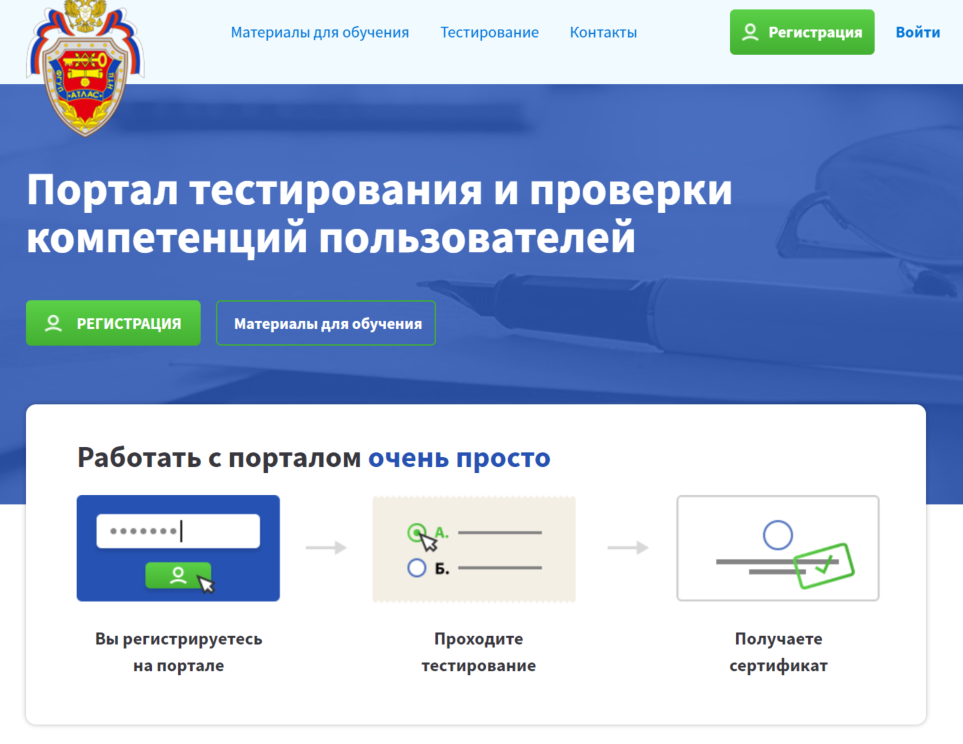 8
Защита критически важных информационных систем
АПК Безопасный город
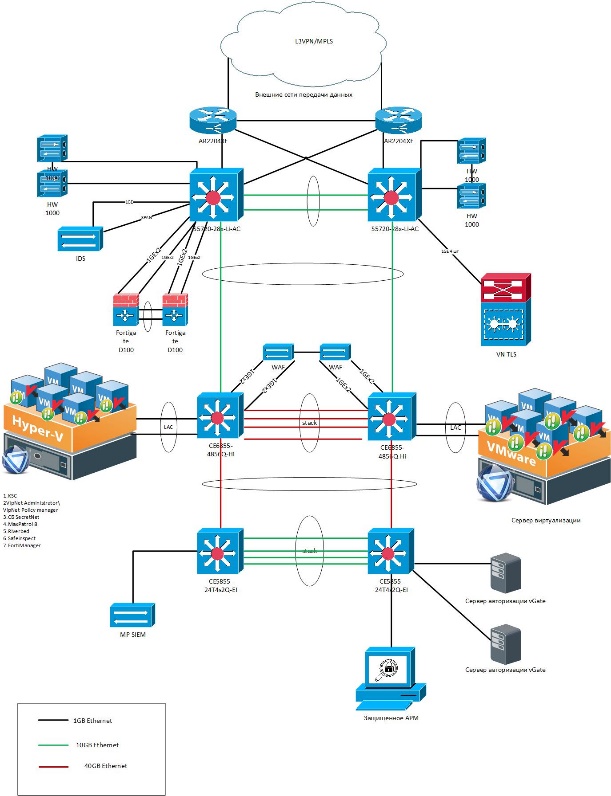 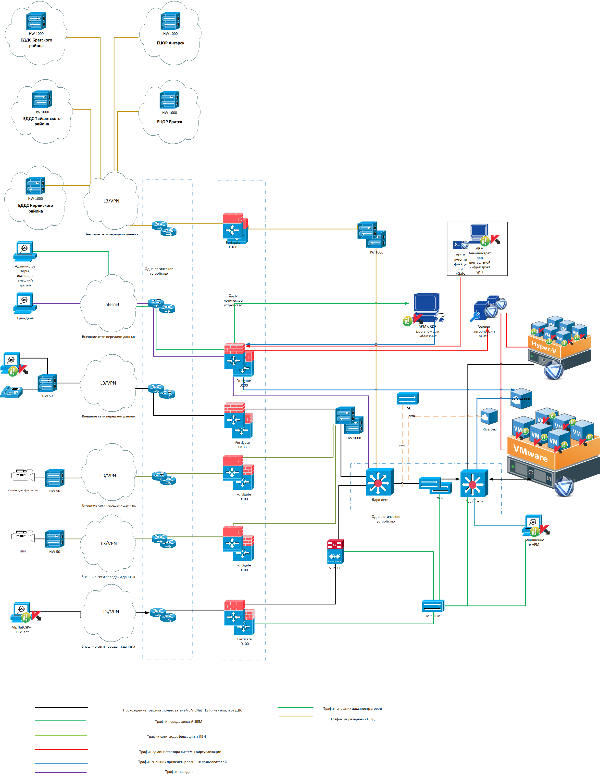 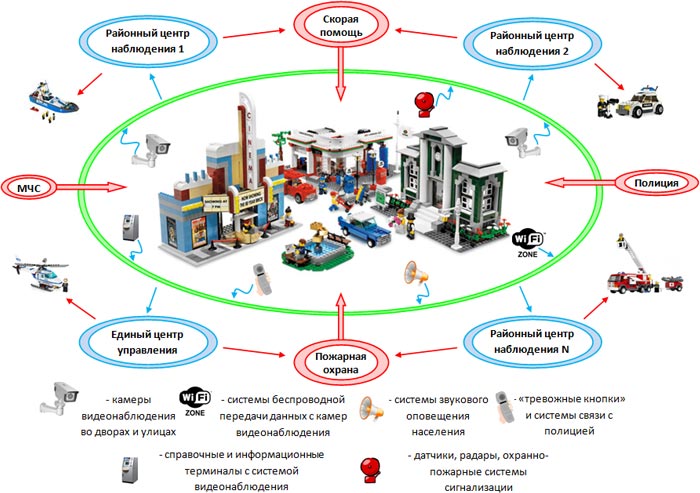 9
SOC и ГосСОПКА
Построение платформы реагирования на инциденты
Разработка сервисной модели ИБ и документационного обеспечения
Выстраивание процессов управления уязвимостями и изменениями
Гибкий подход
10-15 мин
60-120 мин
30-45 мин
24х7, 8х5
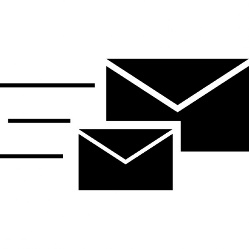 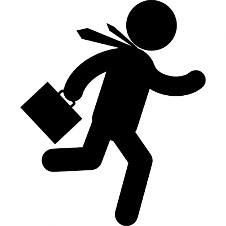 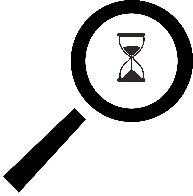 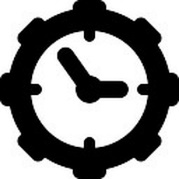 Оперативность предоставления рекомендаций
Время предоставления услуги
Время обнаружения
Оперативность информирования
10
Государственная система обнаружения, предупреждения и ликвидации последствий компьютерных атак.
11
Общая схема решения
Инфраструктура объекта
Сервис
Заказчик
Информационные ресурсы
Бизнес-системы
Базы данных
Группа адм.
Logs
ОС на серверах и АРМ
Эксперты
AD
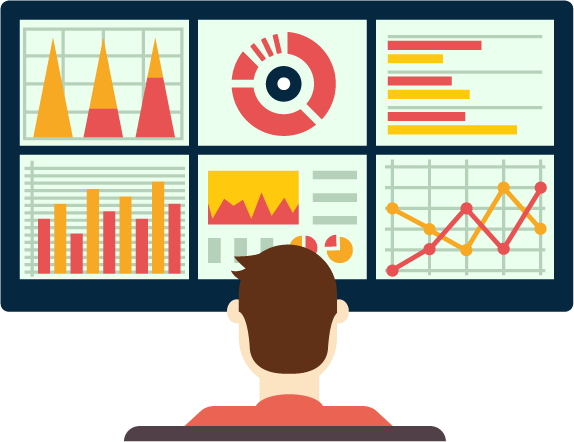 Группа мониторинга
Сетевое оборудование
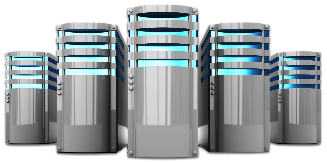 Серверы, СХД
SIEM
Группа обработки
Межсетевые экраны
IDS/IPS
Антивирусы
Инженеры
Threat Intelligence
Сканеры уязвимостей
Logs
WAF
Аналитики
Средства защиты
AntiDDoS
12
Общий процесс взаимодействия
Объект защиты
Определение технической рабочей группы
Анализ, предоставление дополнительный сведений
Действие согласно рекомендациям
СМ
Согласование услуги
и ее параметров
Аналитики
Кастомизация сценариев выявления инцидентов
Инженеры
Настройка SIEM 
согласно параметрам
Группа адм.
Администрирование SIEM
1 линия
Мониторинг и обнаружение инцидентов
агрегация информации об инциденте ИБ, Отсев false positive, информирование
2 линия
Анализ информации, запрос дополнительных сведений
Формирование рекомендаций,
13
Производство
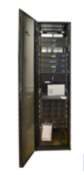 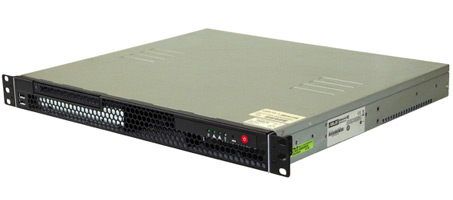 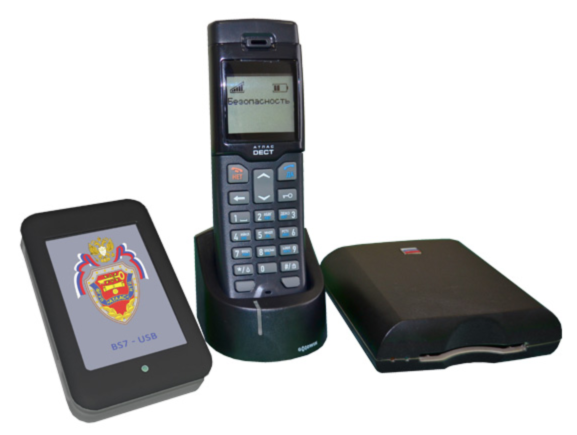 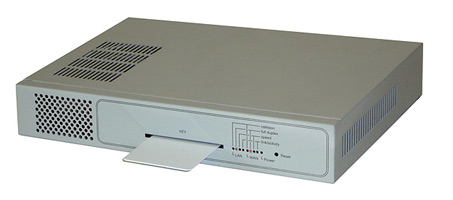 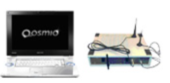 14
Производство
Проведение измерений РЭО и изучение объекта
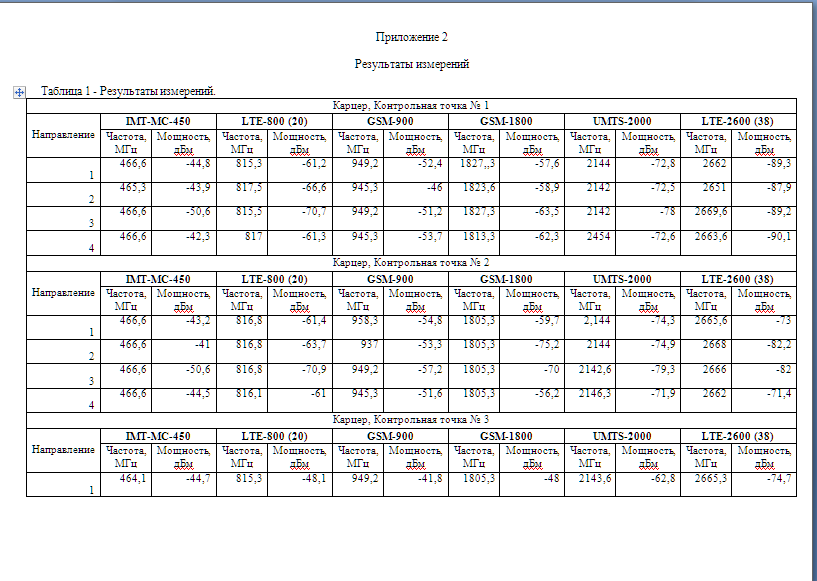 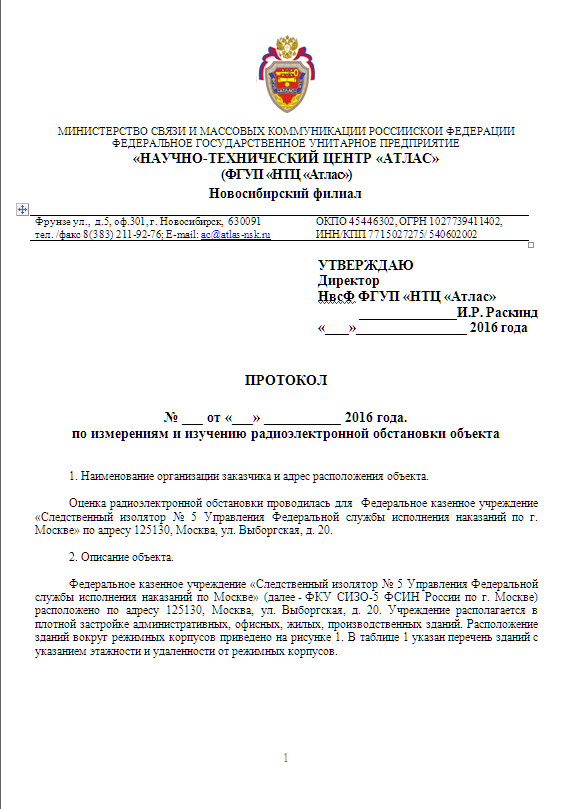 Расчет и проектирование системы
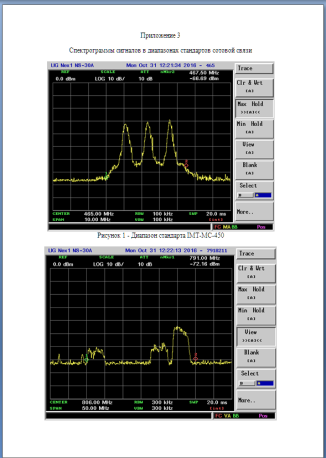 Изготовление системы
Монтаж и пусконаладочные работы
Оценка эффективности
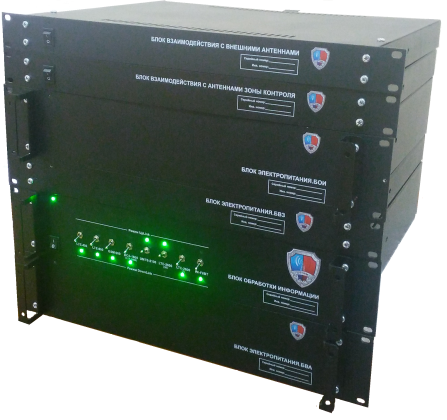 15
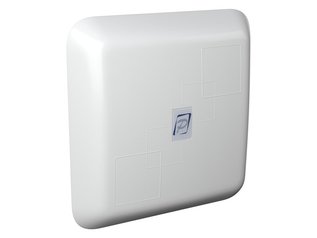 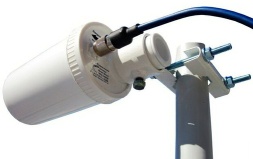 15
[Speaker Notes: Кроме того, одним из направлений деятельности является разработка систем пресечения несанкционированной передачи данных по беспроводным каналам (если упрощенно, то блокираторов связи) Причем работа ведется как в практическом, так и теоретическом направлении, для формирования комплексного подхода (изучение объекта, расчет необходимых параметров системы, монтаж, оценка эффективности). Основными особенностями разрабатываемых систем является отсутствие помехового воздействия за границами контролируемого объекта, что особенно важно при использовании в городских условиях (исправительные учреждения, места проведения экзаменов) Подробнее можно узнать на стенде.]
Более 65 лет на страже информационной безопасности
Создание и модернизация информационно-телекоммуникационных систем в Государственной Думе и Совете Федераций Российской Федерации.
Создание и модернизация информационно-телекоммуникационных систем в Счетной Палате РФ, Верховном Суде РФ, Конституционном Суде РФ, Федеральном казначействе РФ, Министерстве финансов РФ.
Создание Ситуационного центра Президента Российской Федерации.
Спасибо за внимание!
Начальник центра компьютерной безопасности.
Сергей Андреевич Туманов
tumanov@atlas-nsk.ru
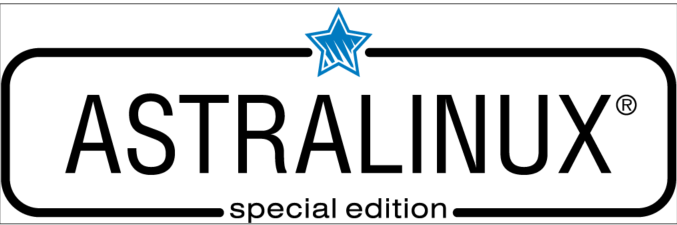 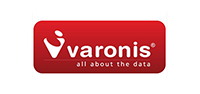 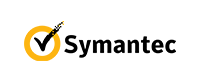 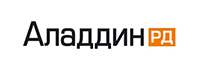 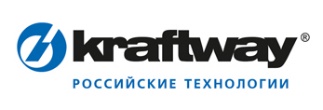 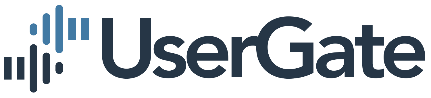 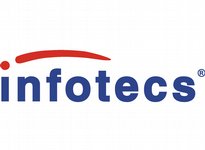 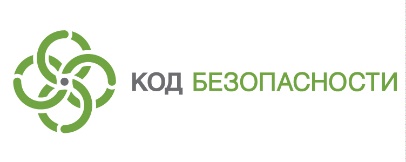 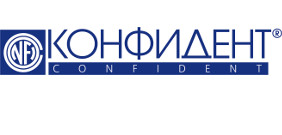 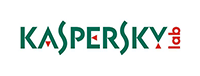 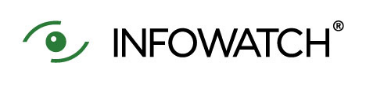 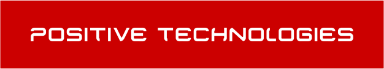 16